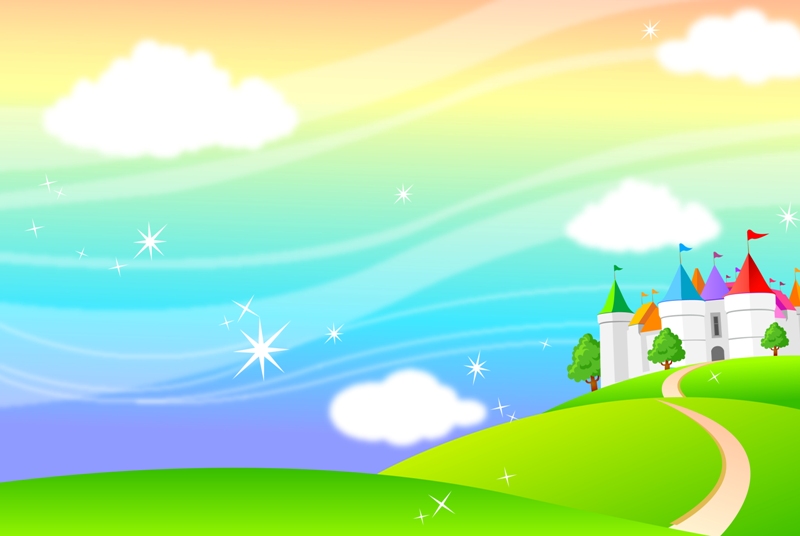 "ПЕСОЧНАЯ"
СТРАНИЧКА
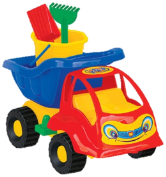 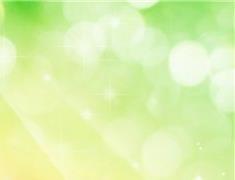 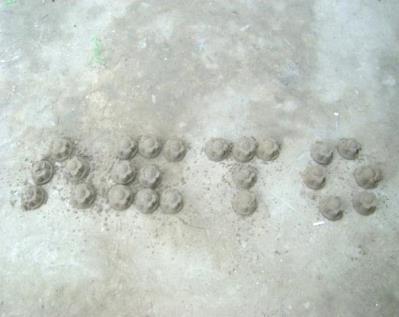 ПЕСОЧНИЦА, ПЕСОЧНИЦА!
А В НЕЙ ПЕСОК, ПЕСОК.
ПЕСОЧНИЦА, ПЕСОЧНИЦА!
ИДЕМ ИГРАТЬ, ДРУЖОК.
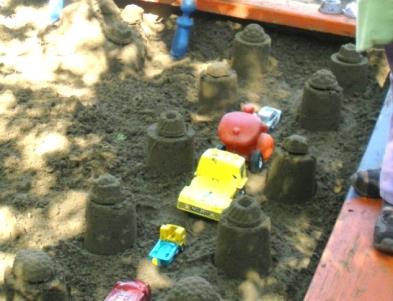 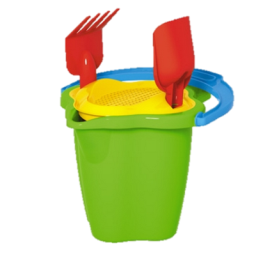 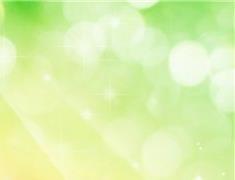 ЗАМОК СТРОИМ ИЗ ПЕСКА,
БУДЕТ БАШНЯ ВЫСОКА.
И ВОРОТА БУДУТ ТОЖЕ,
НУ А ЖИТЬ ТАМ БУДЕТ…ЕЖИК!
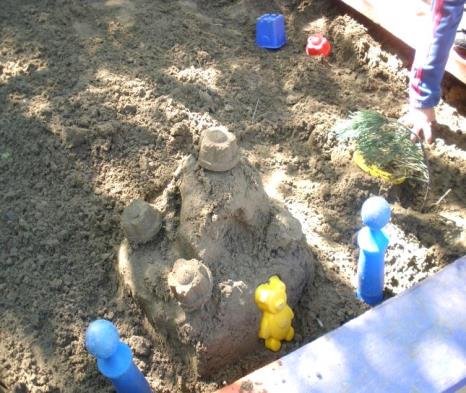 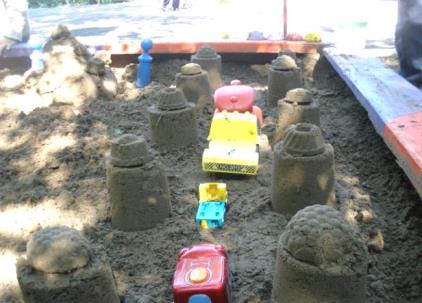 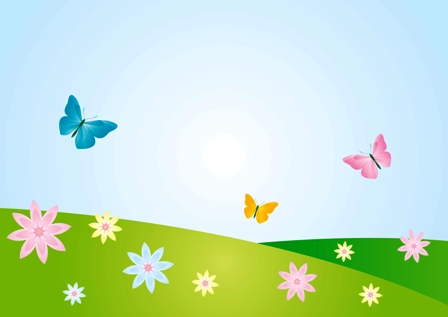 страничка
про насекомых
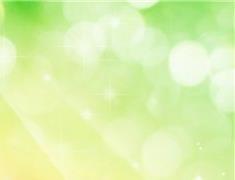 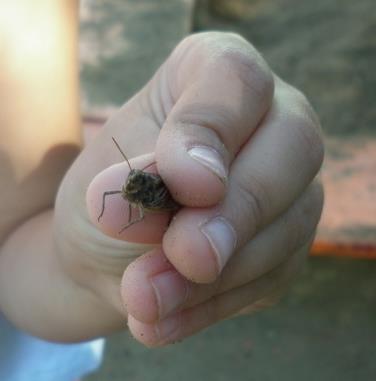 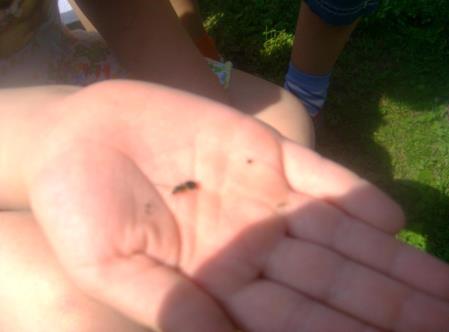 НА МОИХ БОЛЬШИХ ЛАДОШКАХ
РАЗМЕСТИЛАСЬ КРАСОТА:
МУРАВЕЙ, СОРОКОНОЖКА, 
БАБОЧКА И СТРЕКОЗА!
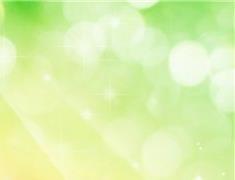 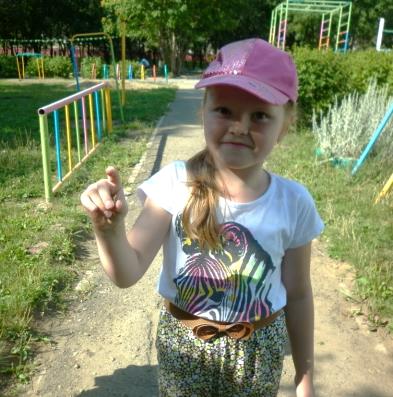 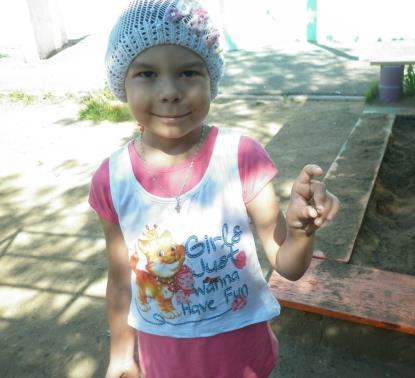 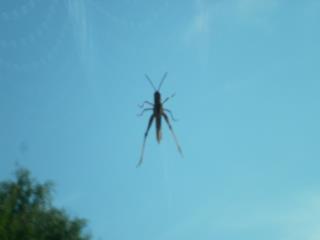 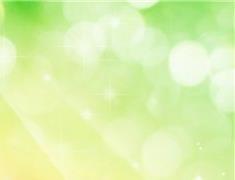 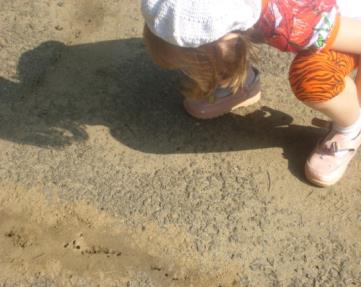 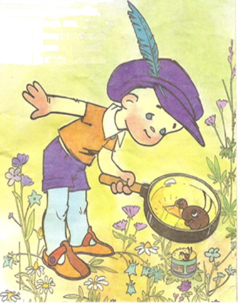 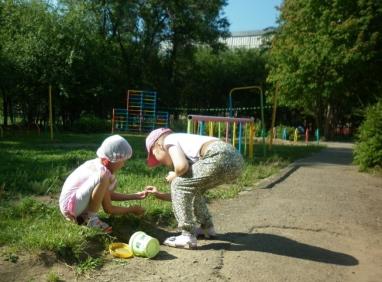 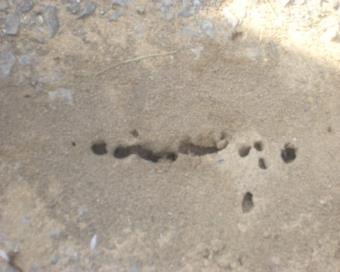 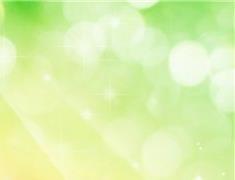 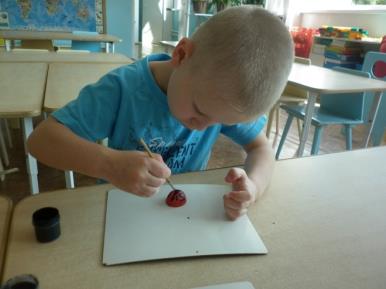 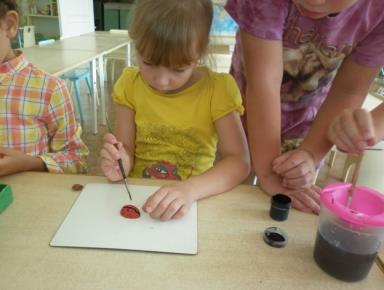 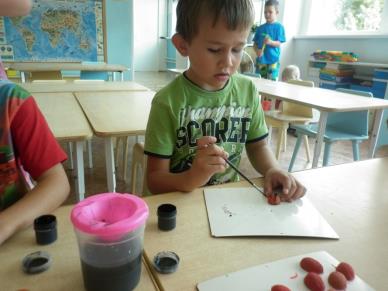 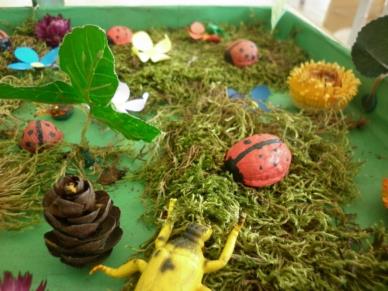 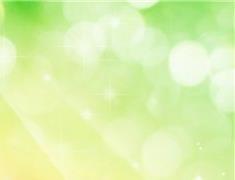 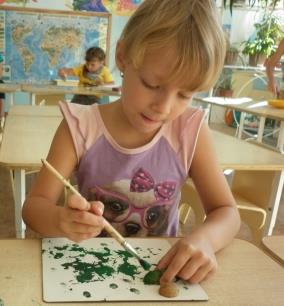 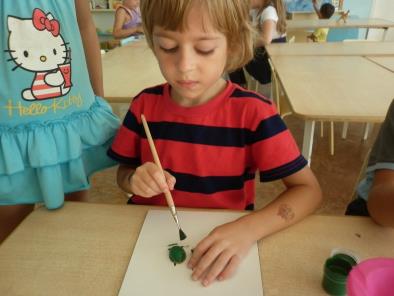 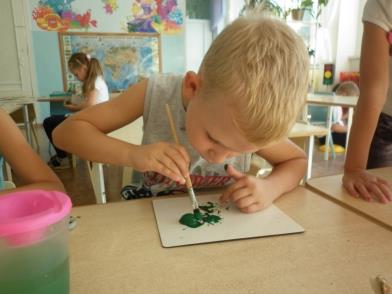 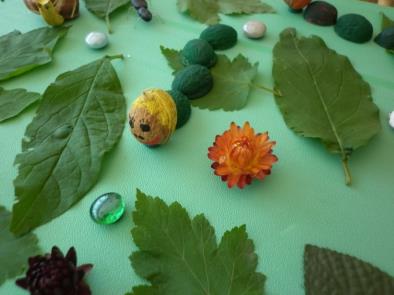 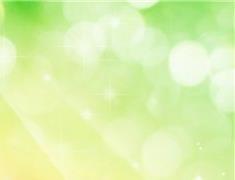 "СПОРТИВНАЯ"
СТРАНИЧКА
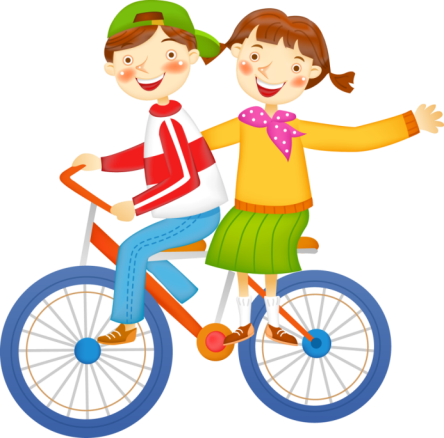 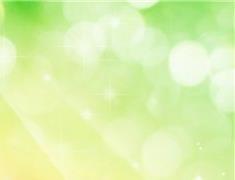 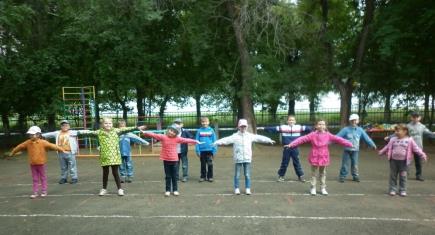 СПОРТ РЕБЯТАМ ОЧЕНЬ НУЖЕН.
МЫ СО СПОРТОМ КРЕПКО ДРУЖИМ.
СПОРТ – ЗДОРОВЬЕ. СПОРТ – ИГРА.
ЗДРАВСТВУЙ, СПОРТ! ФИЗКУЛЬТ-УРА!
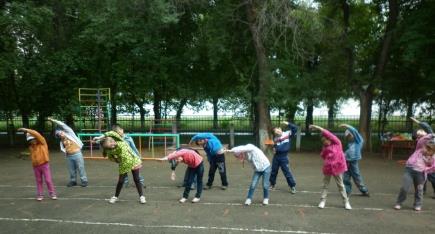 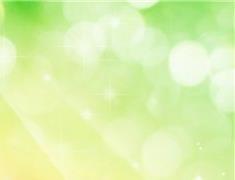 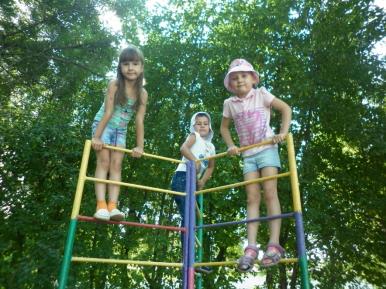 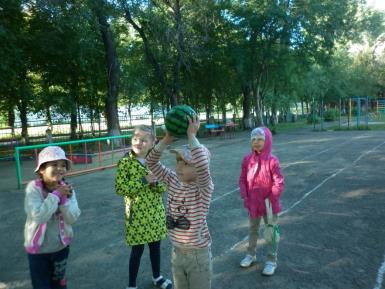 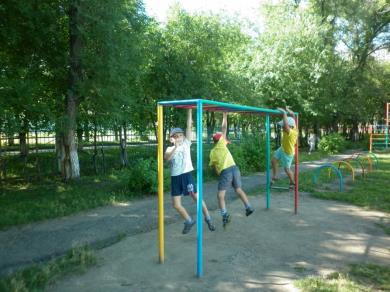 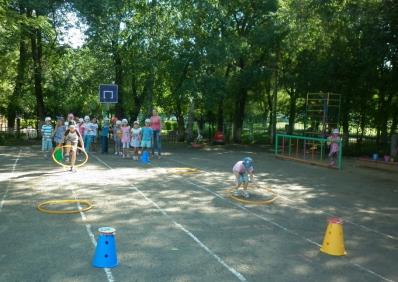 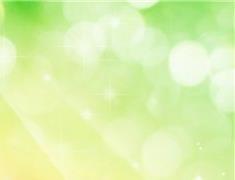 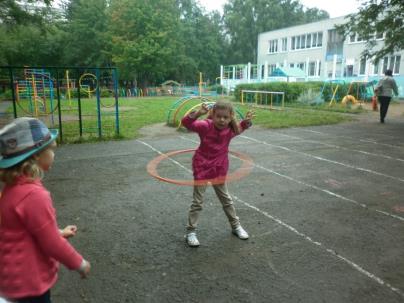 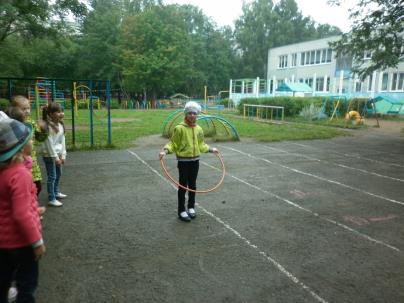 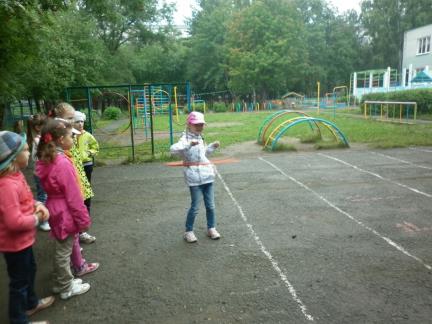 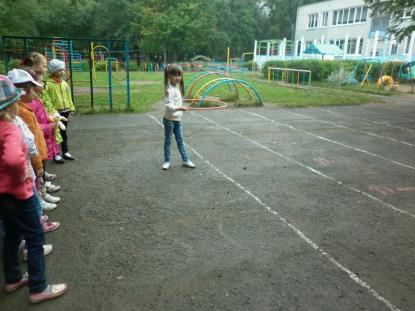 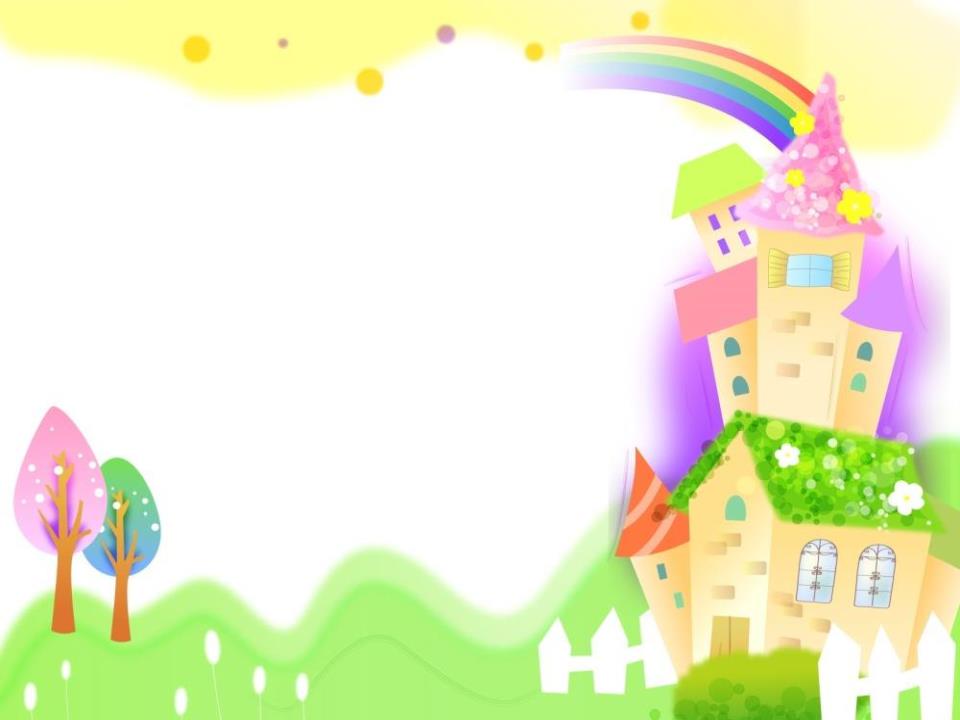 «ТРУДОВАЯ»
СТРАНИЧКА
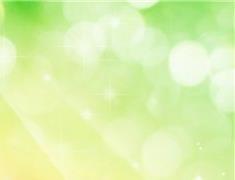 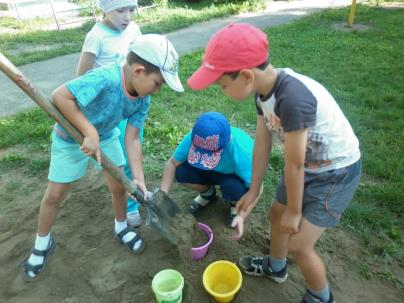 НАМ ПЕСОЧКА НЕ ХВАТАЕТ,
ПОТРУДИТЬСЯ НАМ ПОРА.
КТО ПОБОЛЬШЕ? 
КТО БЫСТРЕЕ?
ВОТ УЖ ЦЕЛАЯ ГОРА!
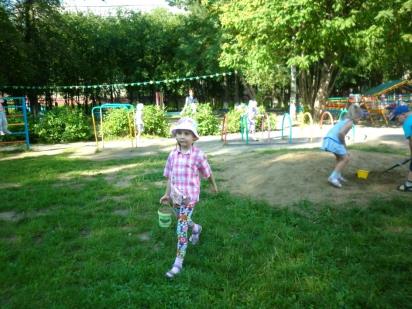 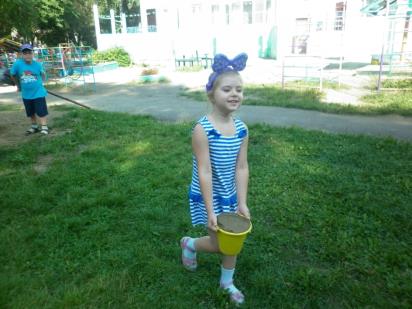 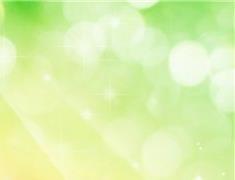 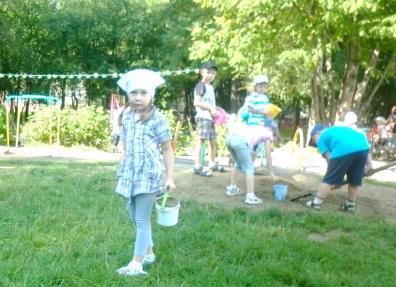 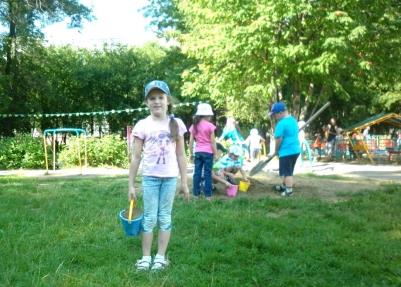 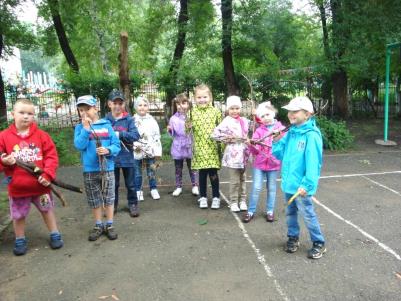 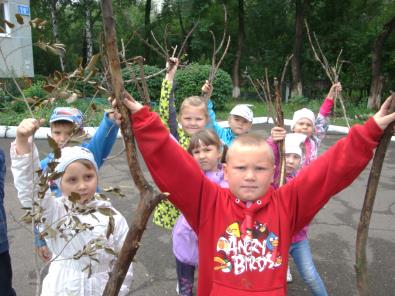 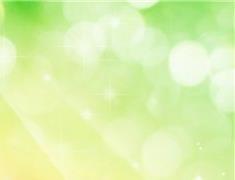 "ИГРОВАЯ"
СТРАНИЧКА
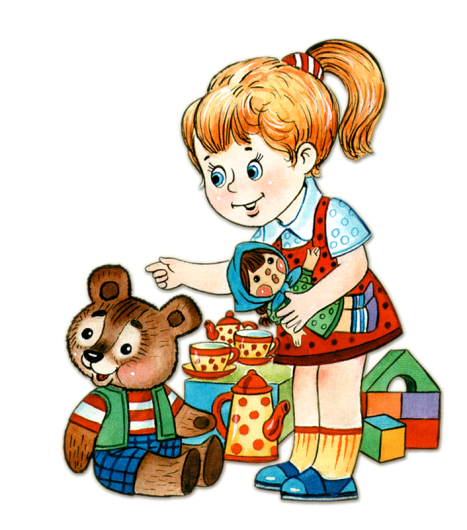 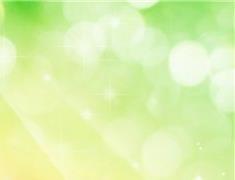 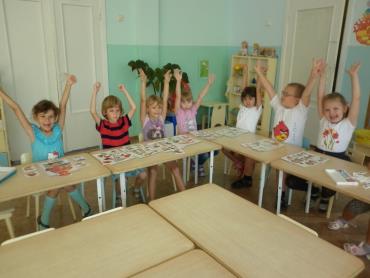 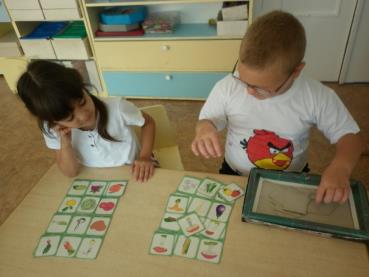 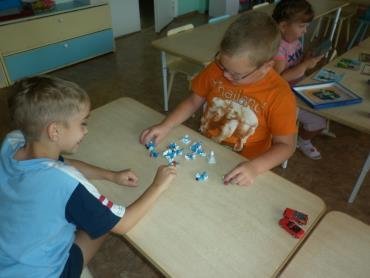 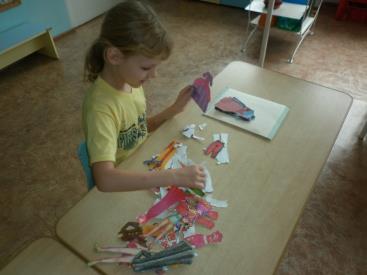 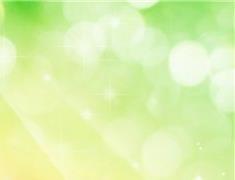 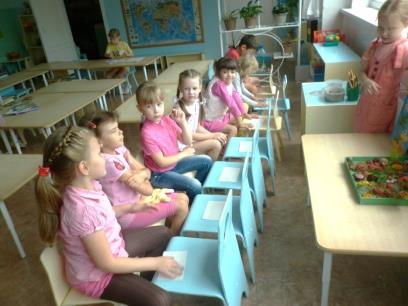 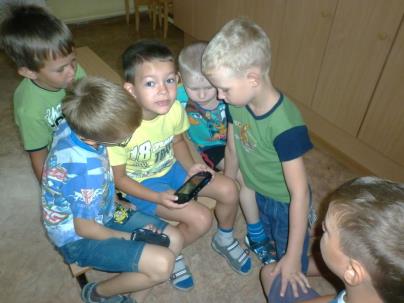 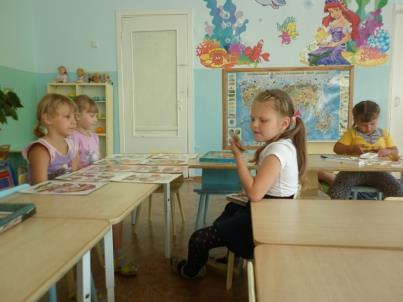 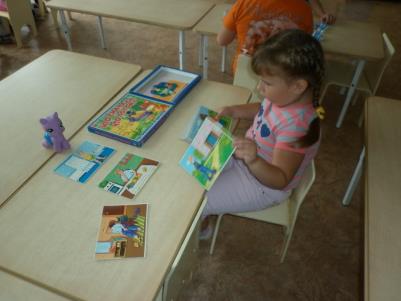 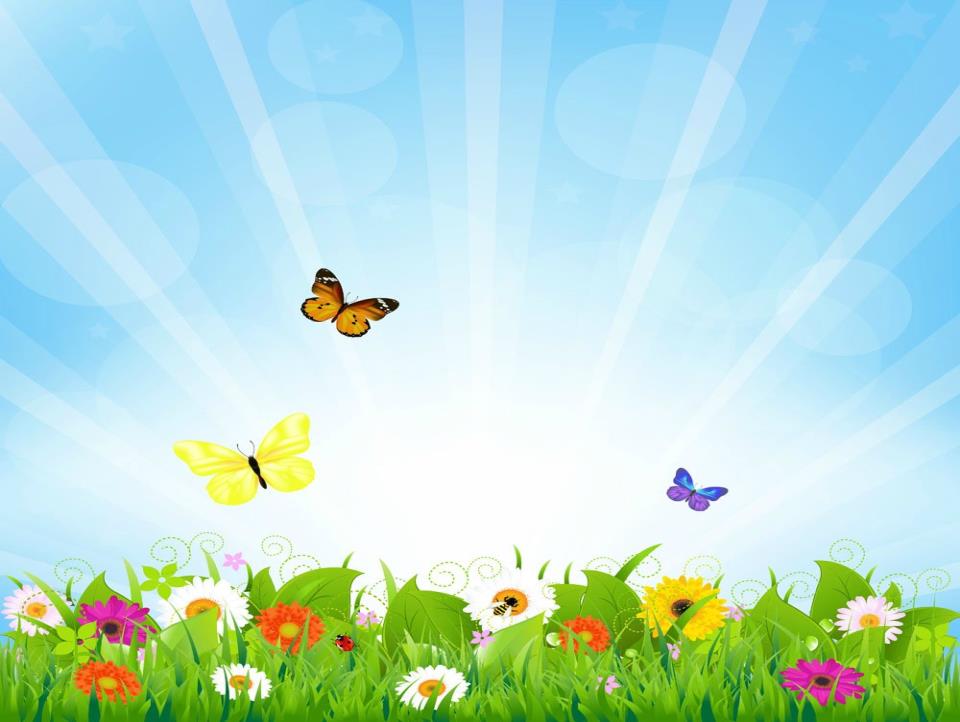 "ТВОРЧЕСКАЯ"
СТРАНИЧКА
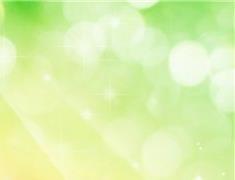 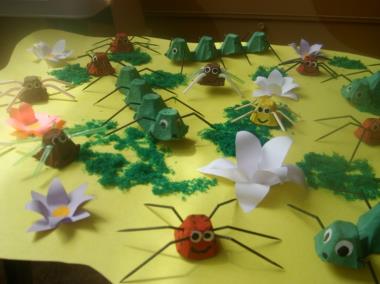 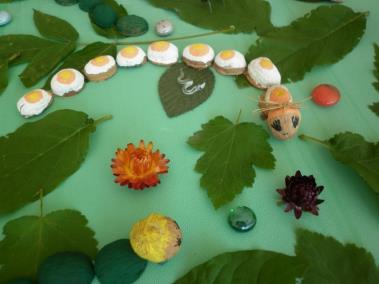 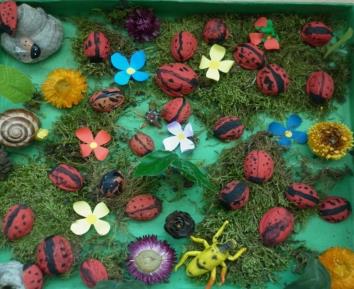 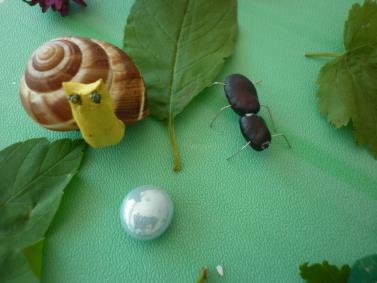 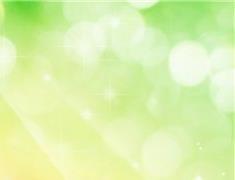 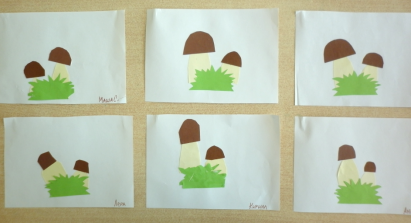 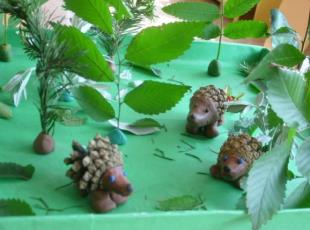 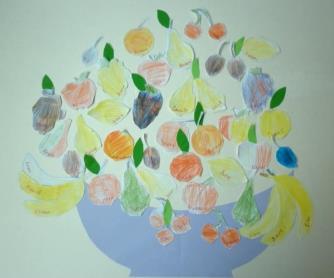 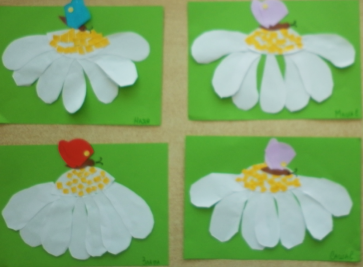 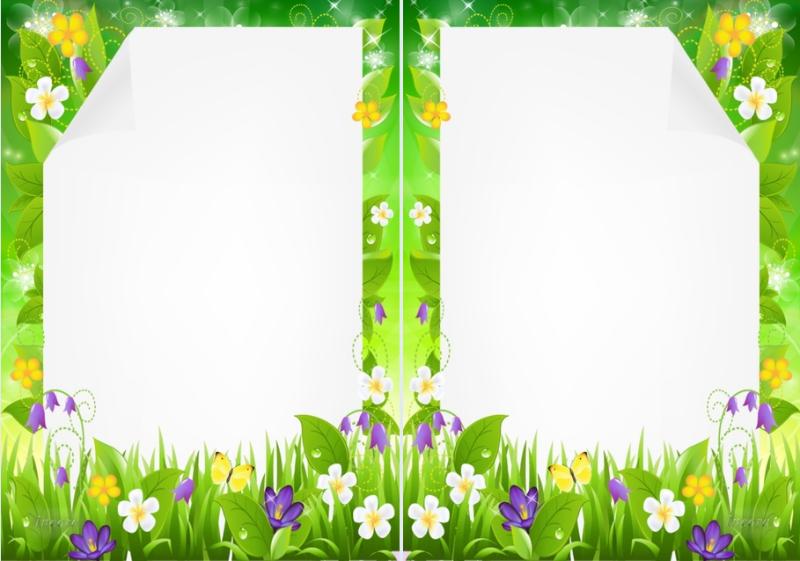 БЫЛИ МЫ В БИБЛИОТЕКЕ,
ПОЛУЧИЛИ ПО КОНФЕТКЕ,
ПОТОМУ, ЧТО ЗНАЕМ СКАЗКИ
И ОТГАДАЛИ ВСЕ ЗАГАДКИ!
"ЭКСКУРСИОННАЯ"
СТРАНИЧКА
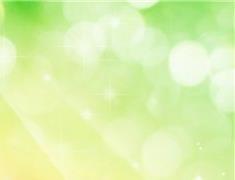 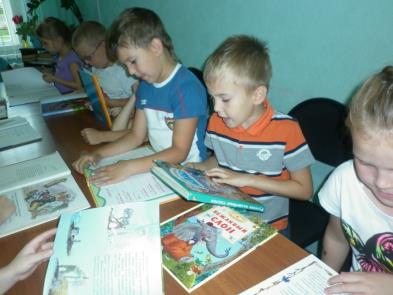 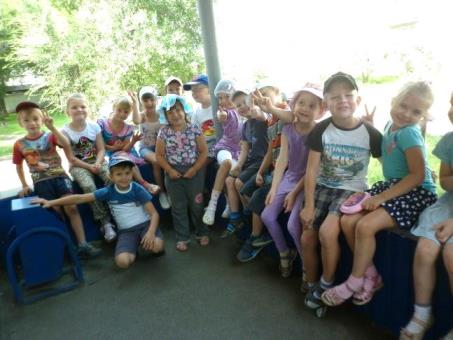 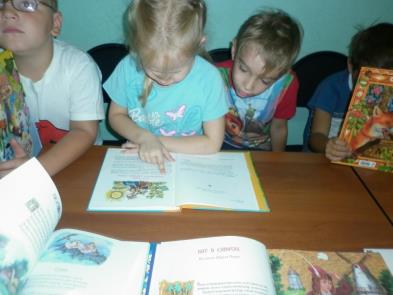 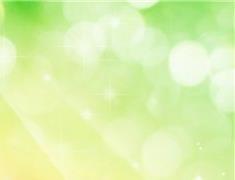 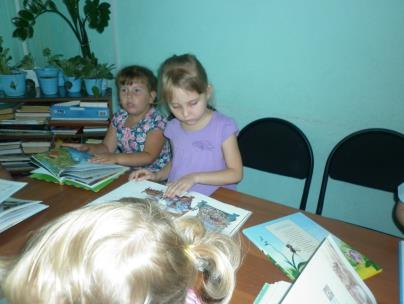 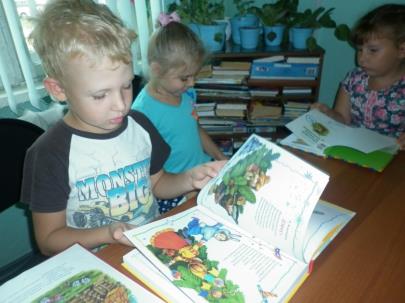 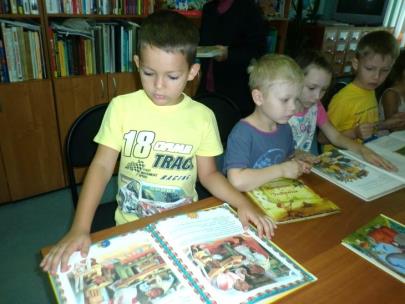 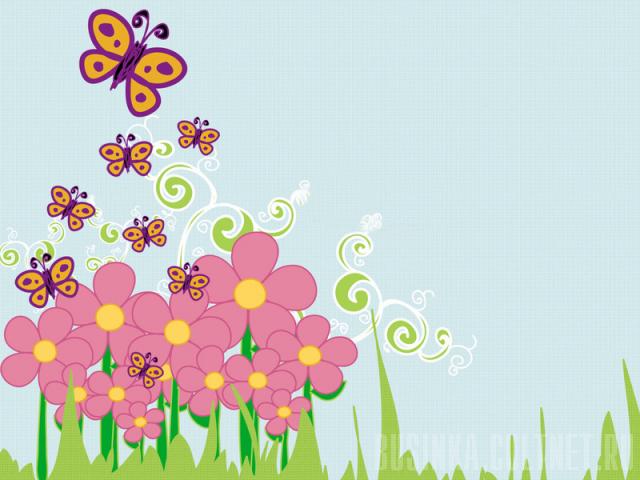 СПАСИБО

ЗА

ВНИМАНИЕ!